«Обучение в сотрудничестве как метод формирования коммуникативных универсальных  действий 
при реализации ФГОС»



Чувилова Татьяна  Анатольевна - учитель начальных классов 
  
 Лопасова Елена Николаевна - учитель начальных классов
УМК «Перспективная начальная школа»
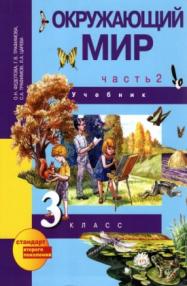 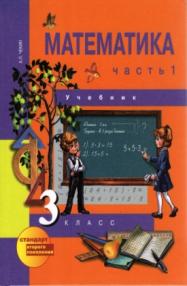 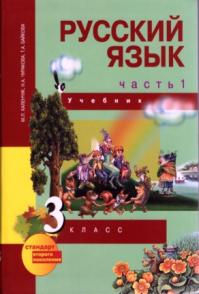 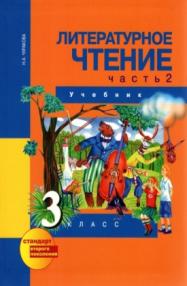 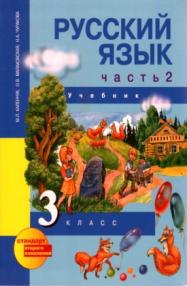 Цель программы «Перспективная начальная школа» - развитие личности школьника, его творческих способностей, интереса к учению, формирование желания и умения учиться; воспитание нравственных и эстетических чувств, эмоционально-ценностного позитивного отношения к себе и окружающему миру.
Виды  универсальных учебных действий
КОММУНИКАТИВНЫЕ
ЛИЧНОСТНЫЕ
РЕГУЛЯТИВНЫЕ
ПОЗНАВАТЕЛЬНЫЕ
Коммуникативные УУД
Механизмы формирования 
коммуникативных УУД
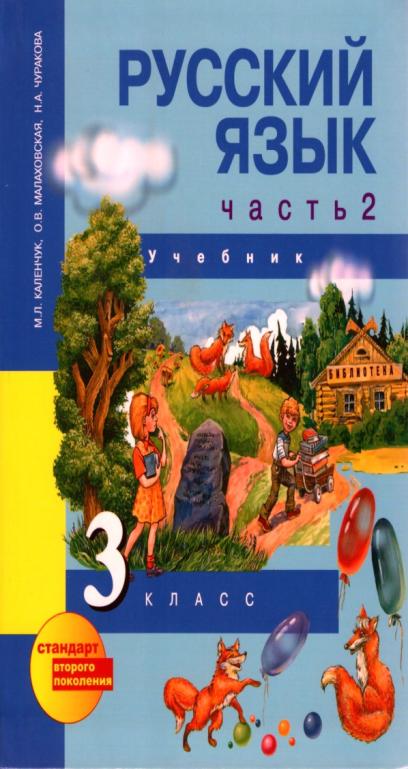 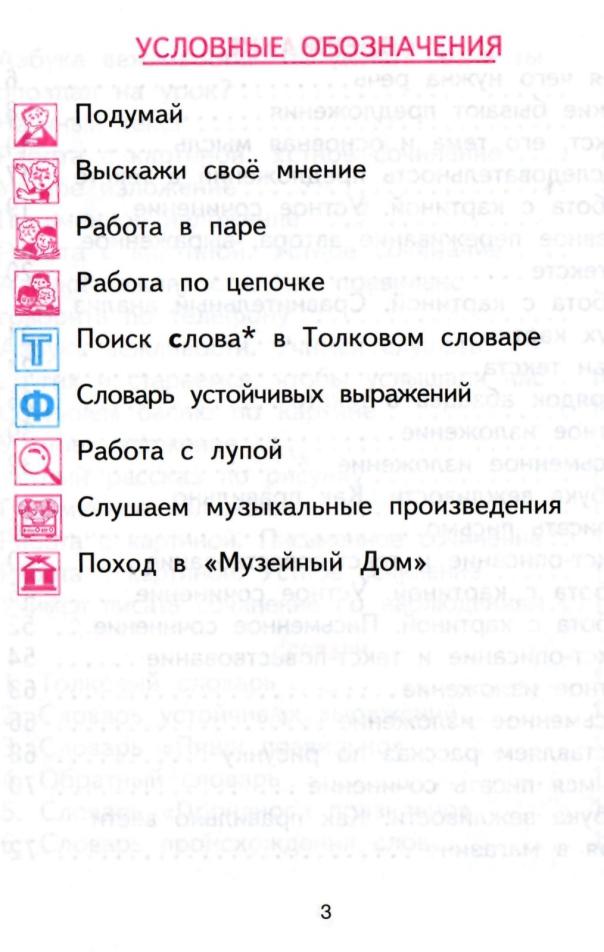 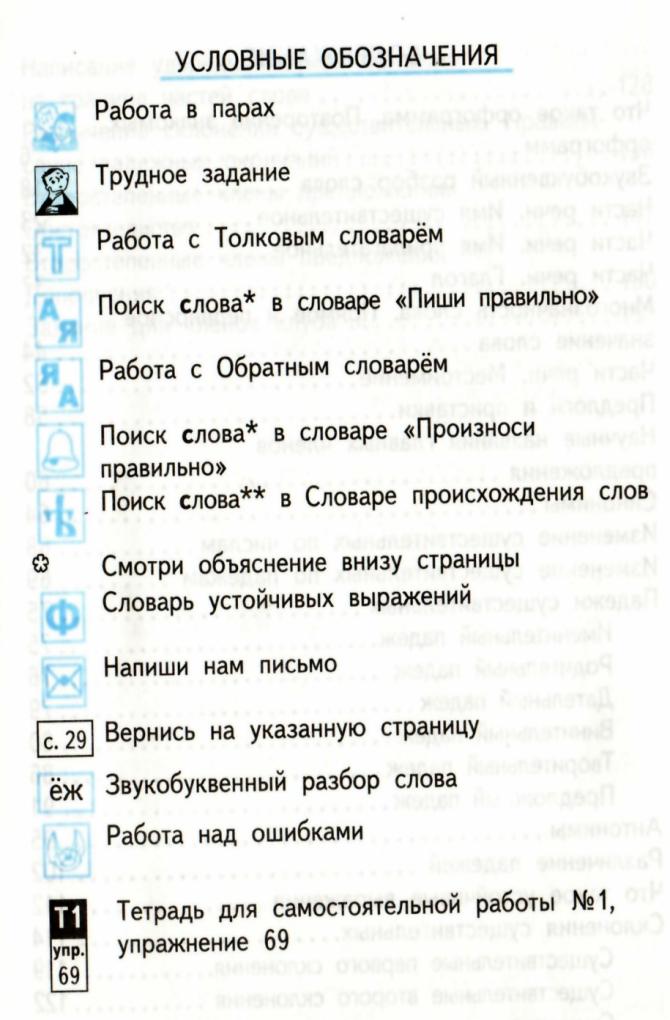 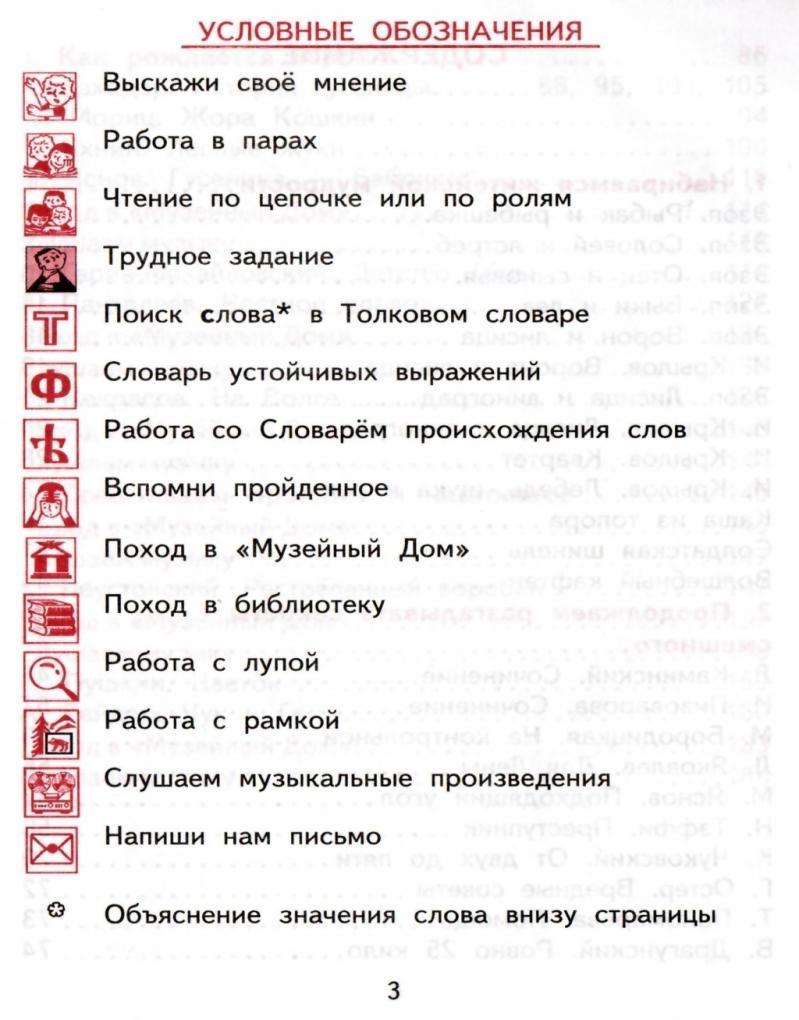 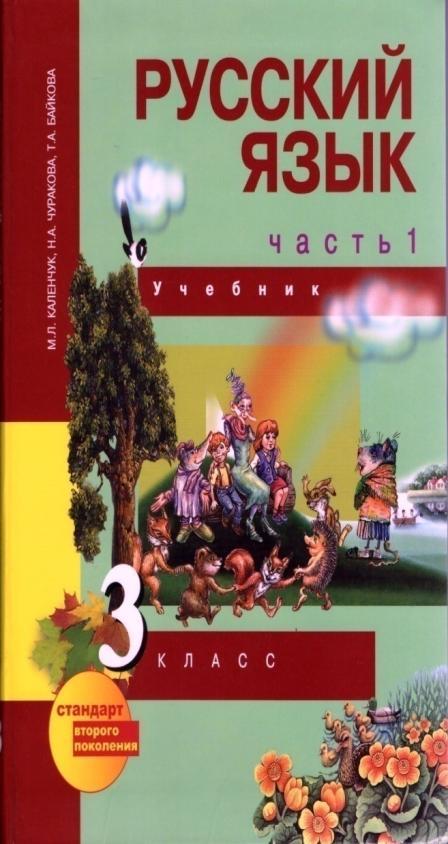 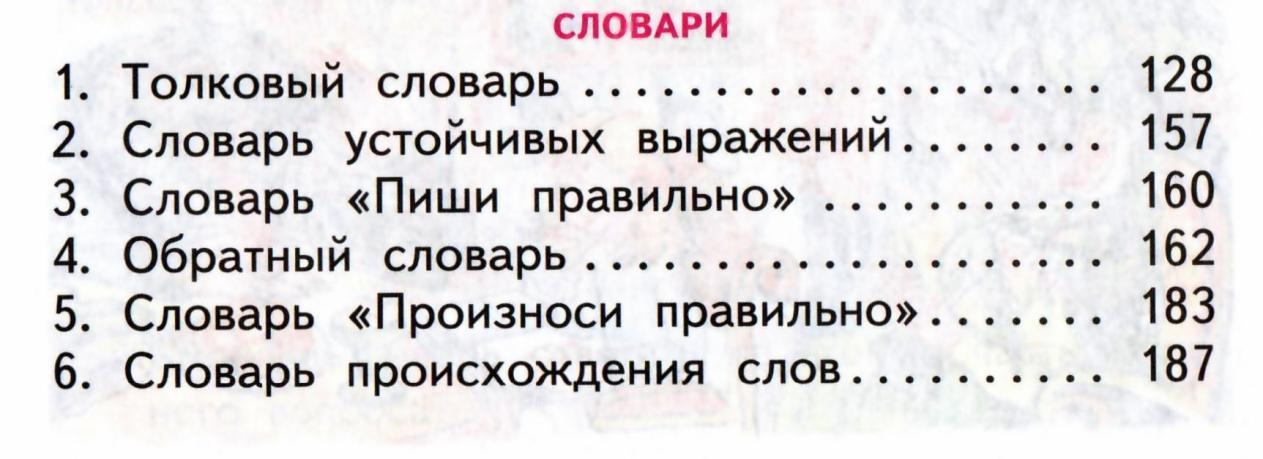 Механизмы формирования 
коммуникативных УУД
Единая внешняя интрига
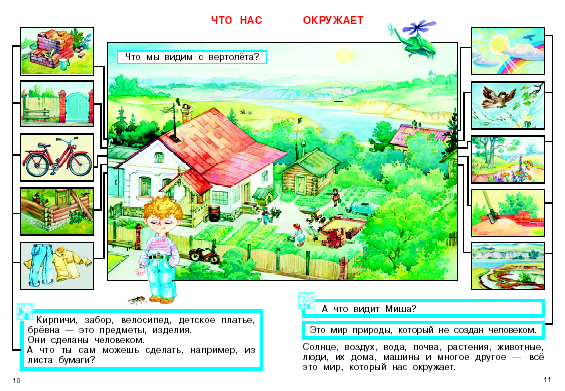 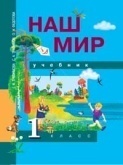 Механизмы формирования 
коммуникативных УУД
Общие сквозные герои
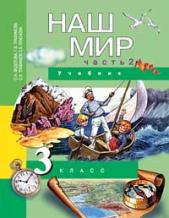 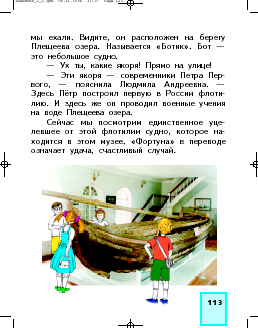 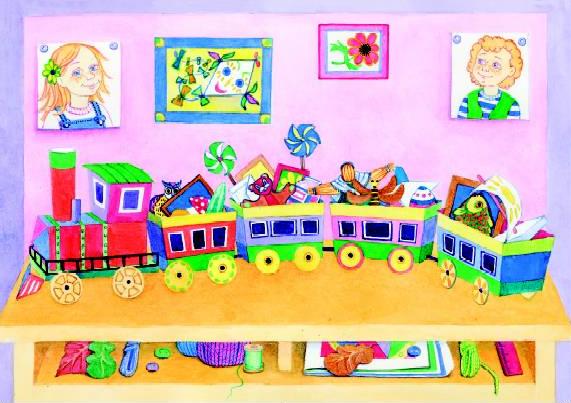 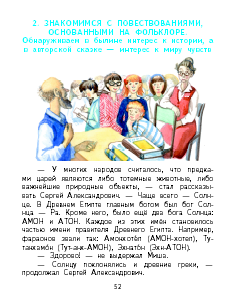 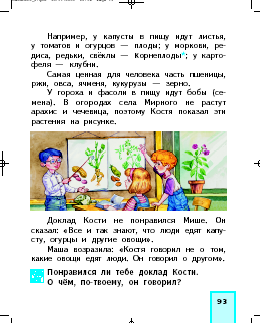 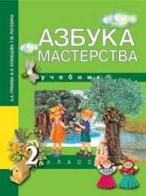 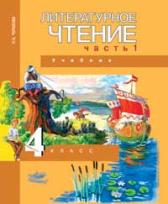 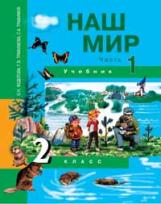 Механизмы формирования 
коммуникативных УУД
Раскрытие разных точек зрения на любое изучаемое явление
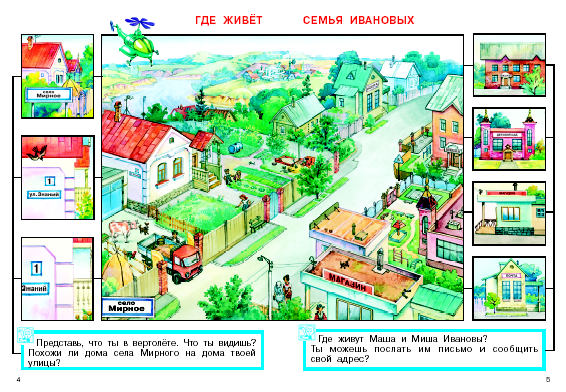 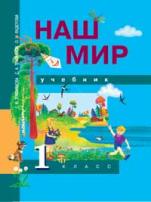 Механизмы формирования 
коммуникативных УУД
Работа клубов младшего школьника
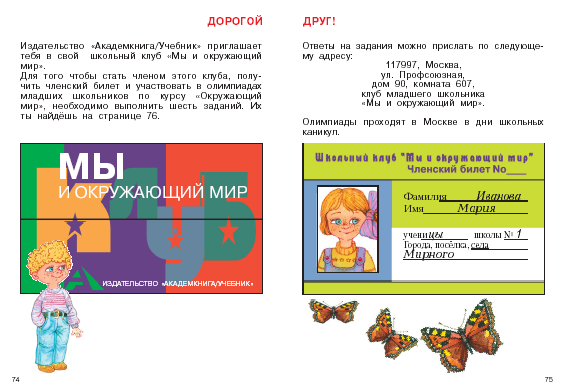 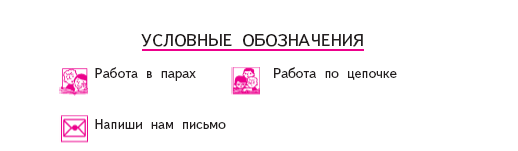 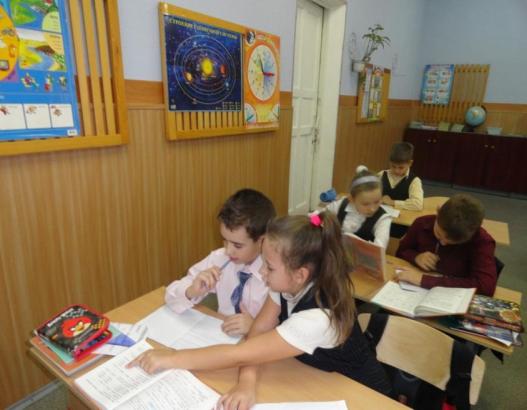 Работа в парах
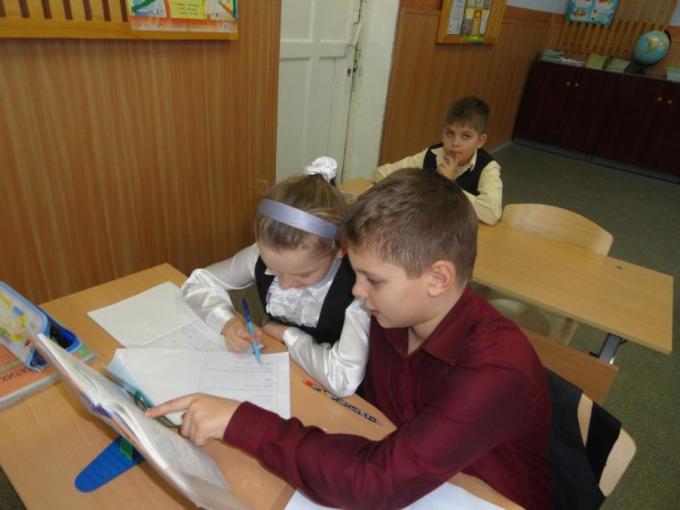 В учебнике Н.А. Чураковой «Русский язык» ярко представлены задания на формирование коммуникативных УУД через инициативное сотрудничество. Это задания, требующие распределения работы с соседом по парте, коммуникации как взаимодействия, учёт позиции собеседника.
Русский язык 2 класс.
Запиши 5 слов названий-предметов мужского рода вместе с любым из предлагаемых слов названий-действий. А твой сосед по парте пусть выполнит это же задание, но только со словами-названиями предметов женского рода.
Составь диктант из 10 слов. Продиктуй его соседу по парте, а потом запиши тот диктант, который он составил для тебя. Поменяйтесь тетрадями, проверьте работу друг друга.
«Математика 2 класс»
Составь и запиши 5 верных числовых равенств и 5 верных числовых неравенств. А сосед по парте проверит их.
Запиши все возможные разности «круглых» десятков, значения которых были бы меньше 20. Сколько разностей у тебя получилось? Сравни свой результат с результатом соседа по парте.
Составь три задания на сложение двузначного числа с однозначным без перехода через разряд. Выполни эти задания и предложи соседу по парте проверить правильность их выполнения.
Литературное чтение 2 класс.
Чтение по цепочке или по ролям, обоснование строчками из текста заявленного «чужого» мнения. Вопросы типа «Ты соглашаешься с Мишей? Можешь подтвердить эту точку зрения? Может Маша права? А ты чьё мнение разделяешь?»
Видеоролик
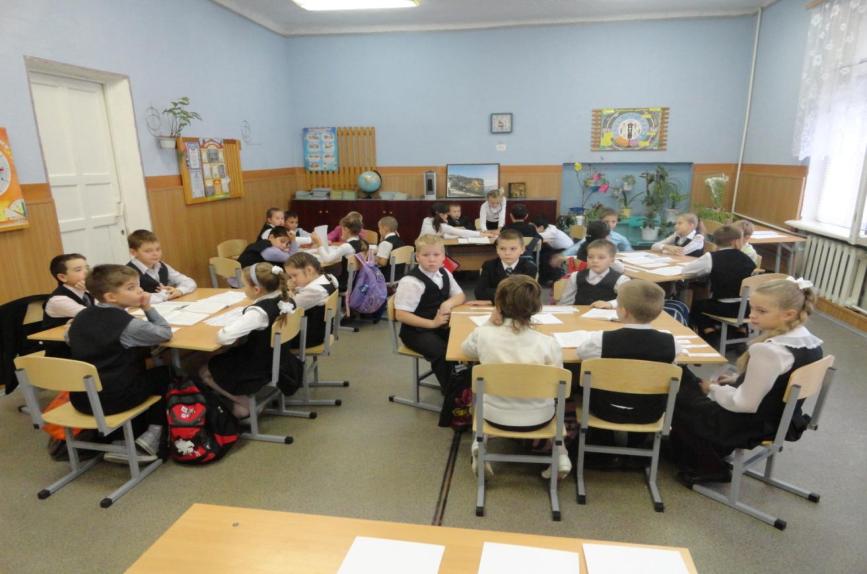 Тест «Рукавичка»
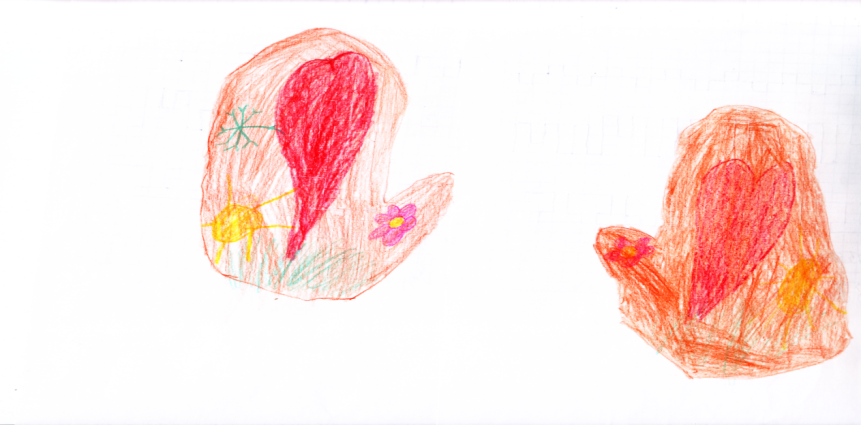 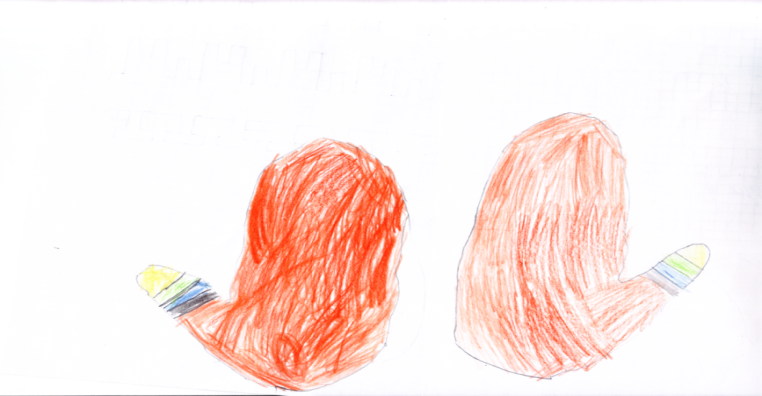 Задание «Дорога к дому» (модифицрованный вариант методики «Архитектор-строитель»)
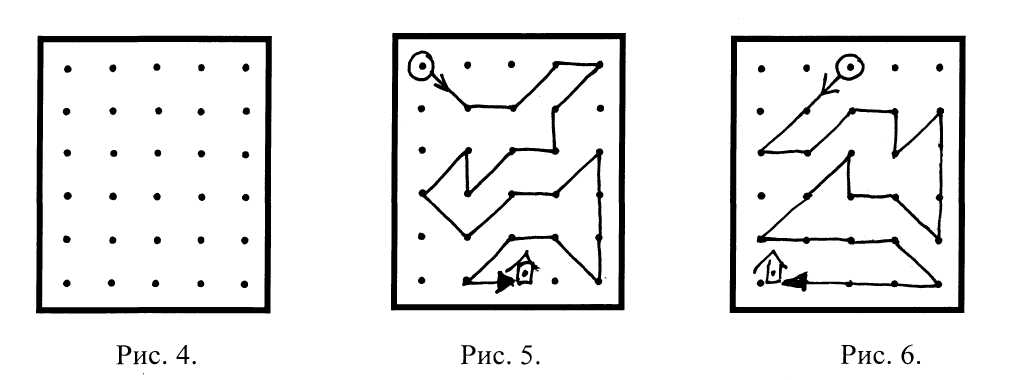 Каждый выпускник начальной школы должен уметь: свободно высказываться на любую предложенную тему, уметь отстаивать свою точку зрения, дискутировать, аргументировать.                                            Поэтому формированию коммуникативных универсальных учебных действий необходимо уделять внимание на каждом уроке.